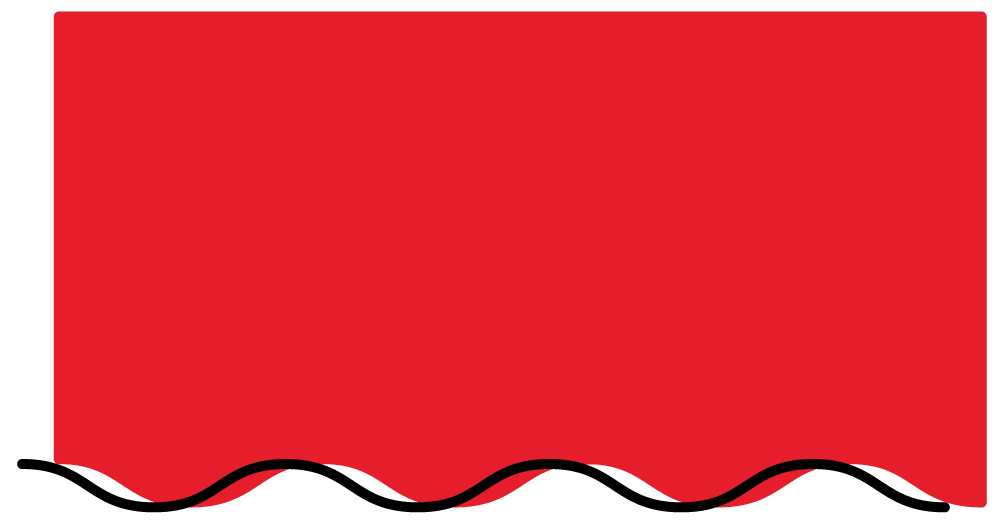 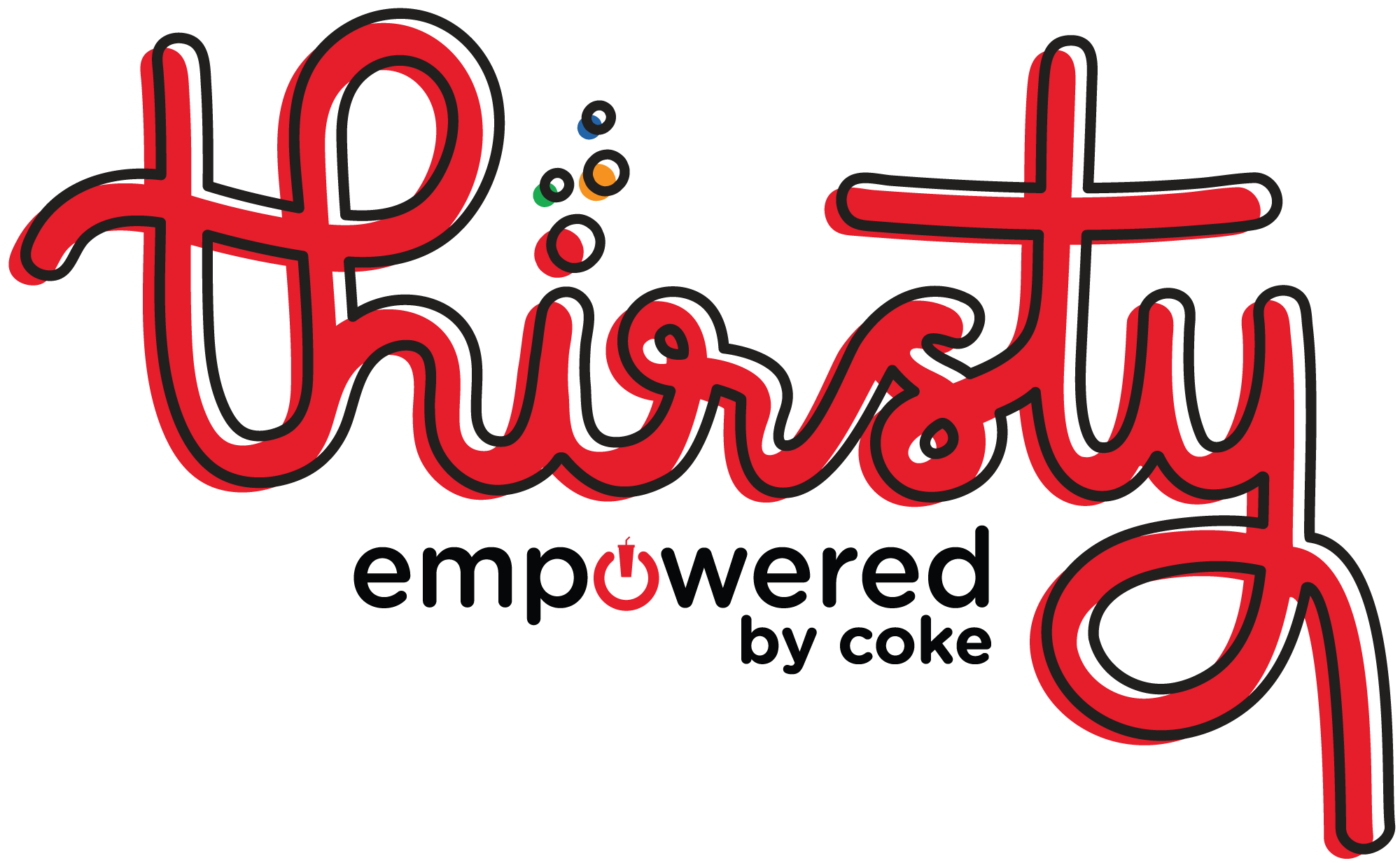 Your One-Stop Beverage System Platform
Service Technology Your Business
Can Depend On
Business name  |  08/01/2018
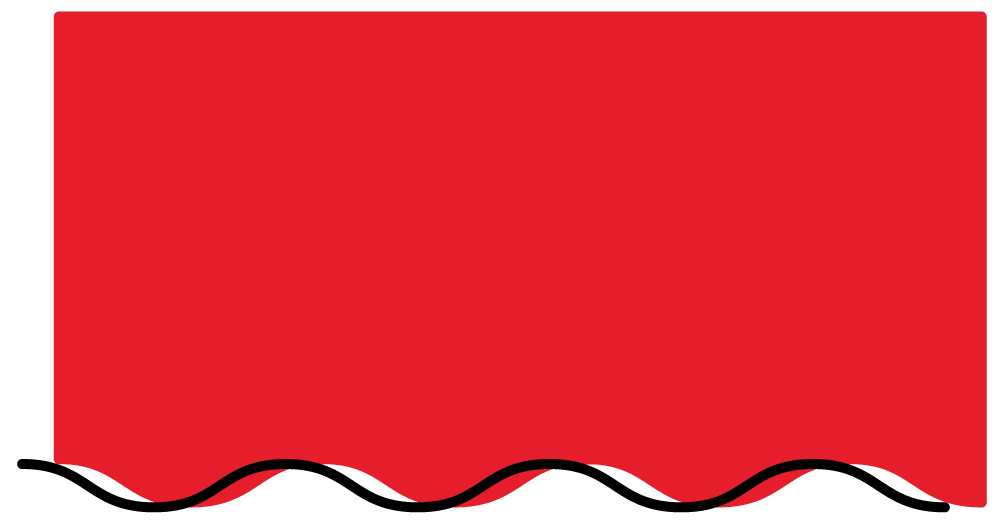 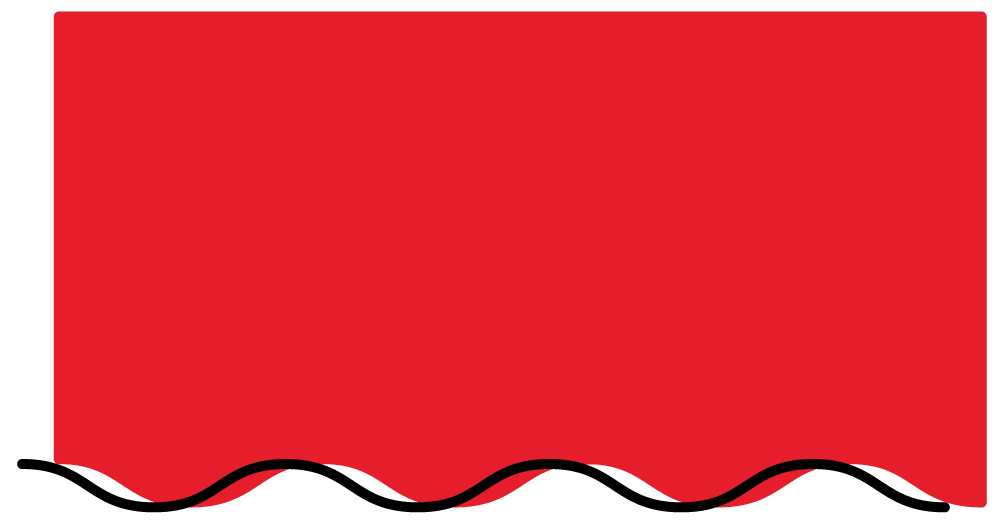 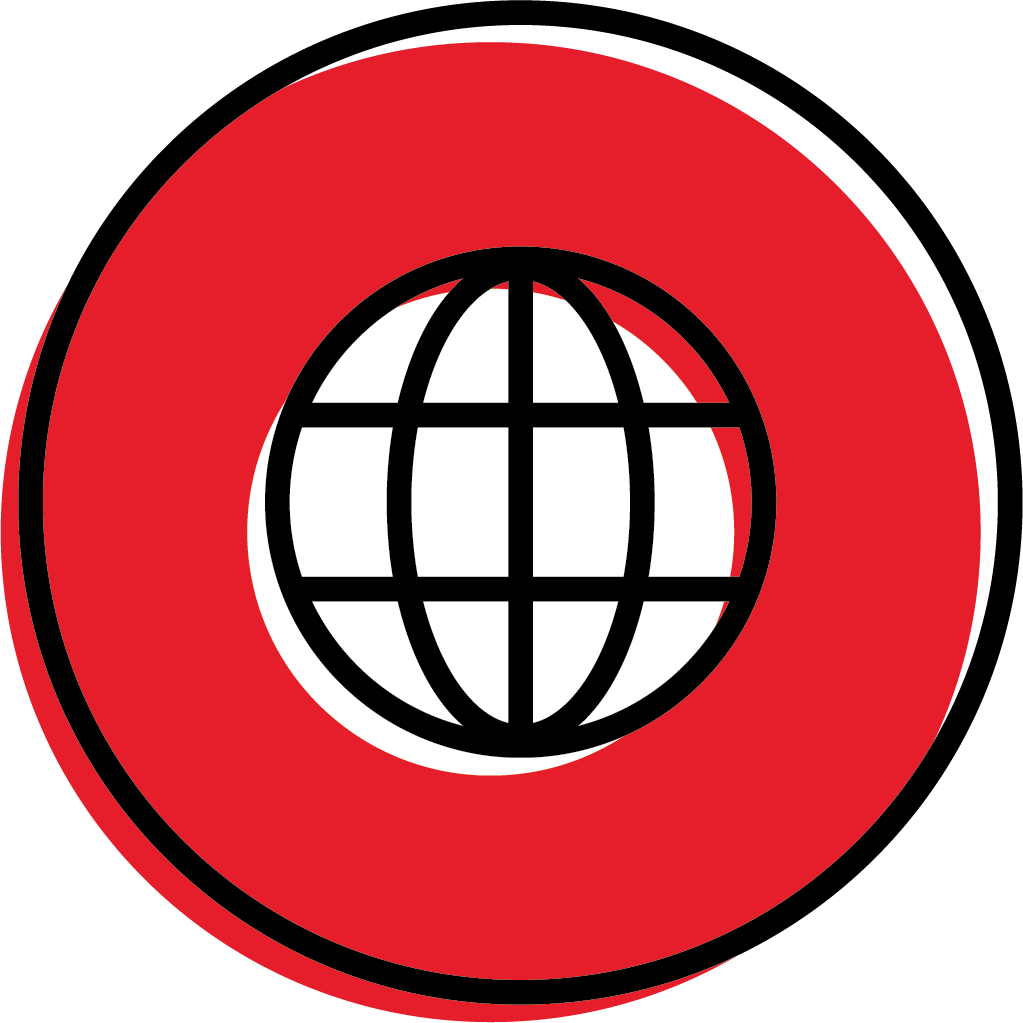 A Whole New World of Refreshment is Here
There’s a lot that goes into running a successful business venture. Worrying about equipment being down should be the least of your concerns. With our new Thirsty equipment installation and mechanical service platform, it’s now easier than ever to resolve machine issues – should an issue occur. 
Thirsty is specifically designed to facilitate a better service experience, meaning your employees will love using it and your customers will love never being without the Coca-Cola beverages they enjoy. Drink up!
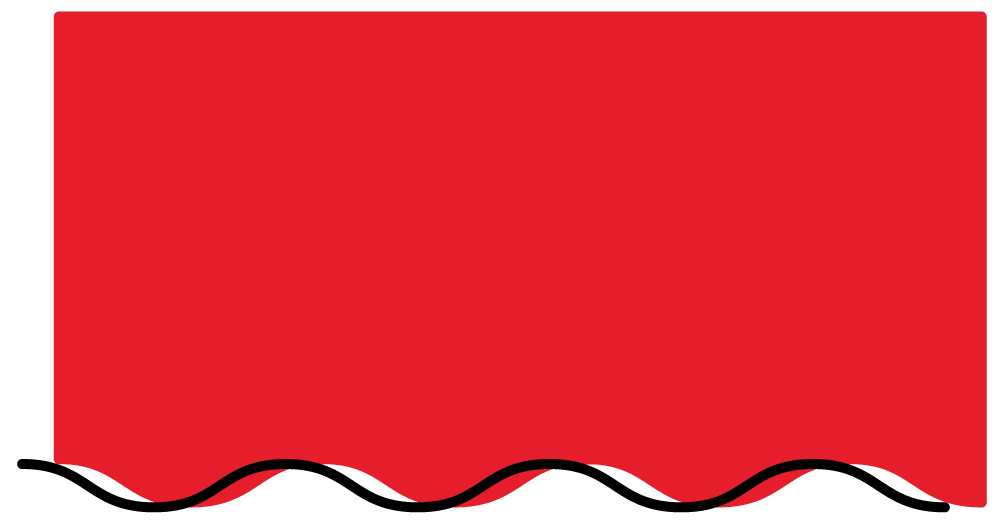 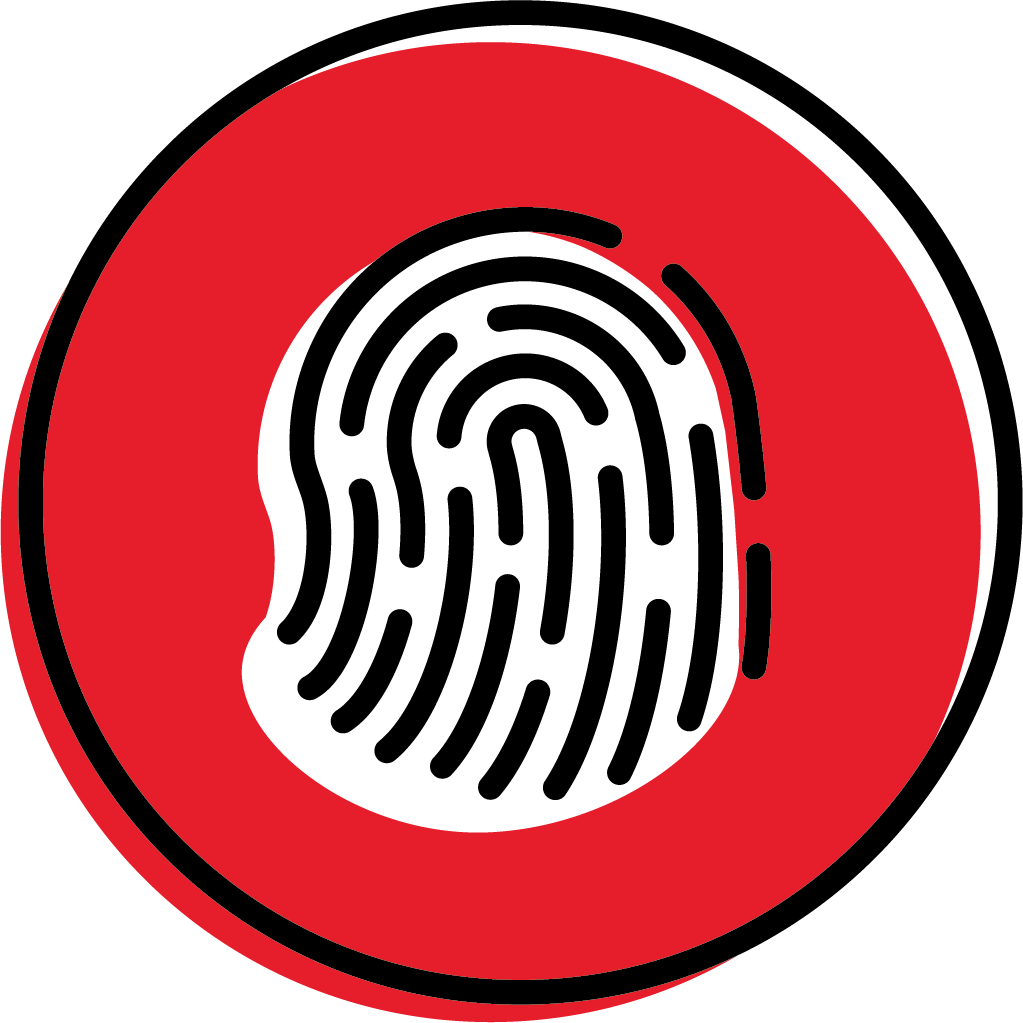 Thirsty is More Modern
Today: Experience the benefits of state-of-the-art technology with service that’s easier and more intuitive
Future: Get access to a customer portal that offers you and your employees self-serve capabilities
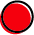 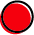 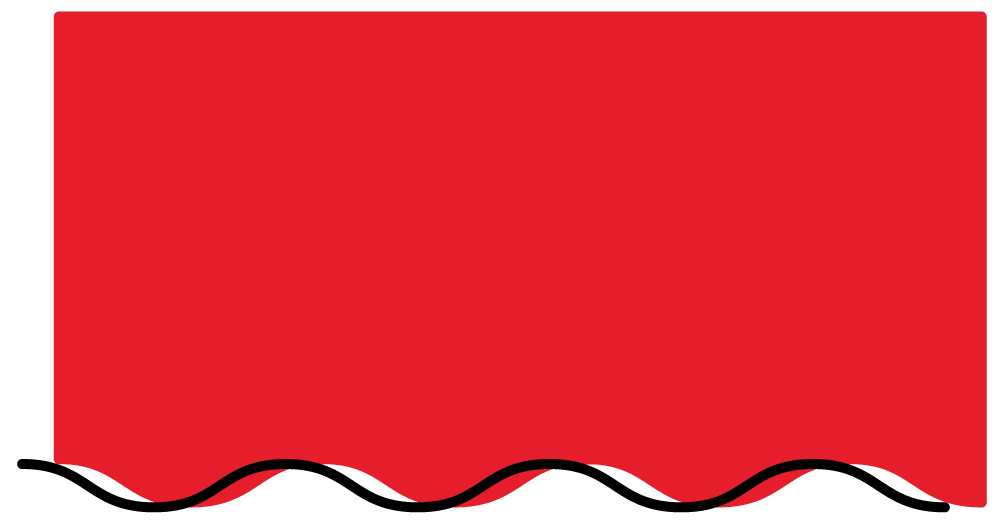 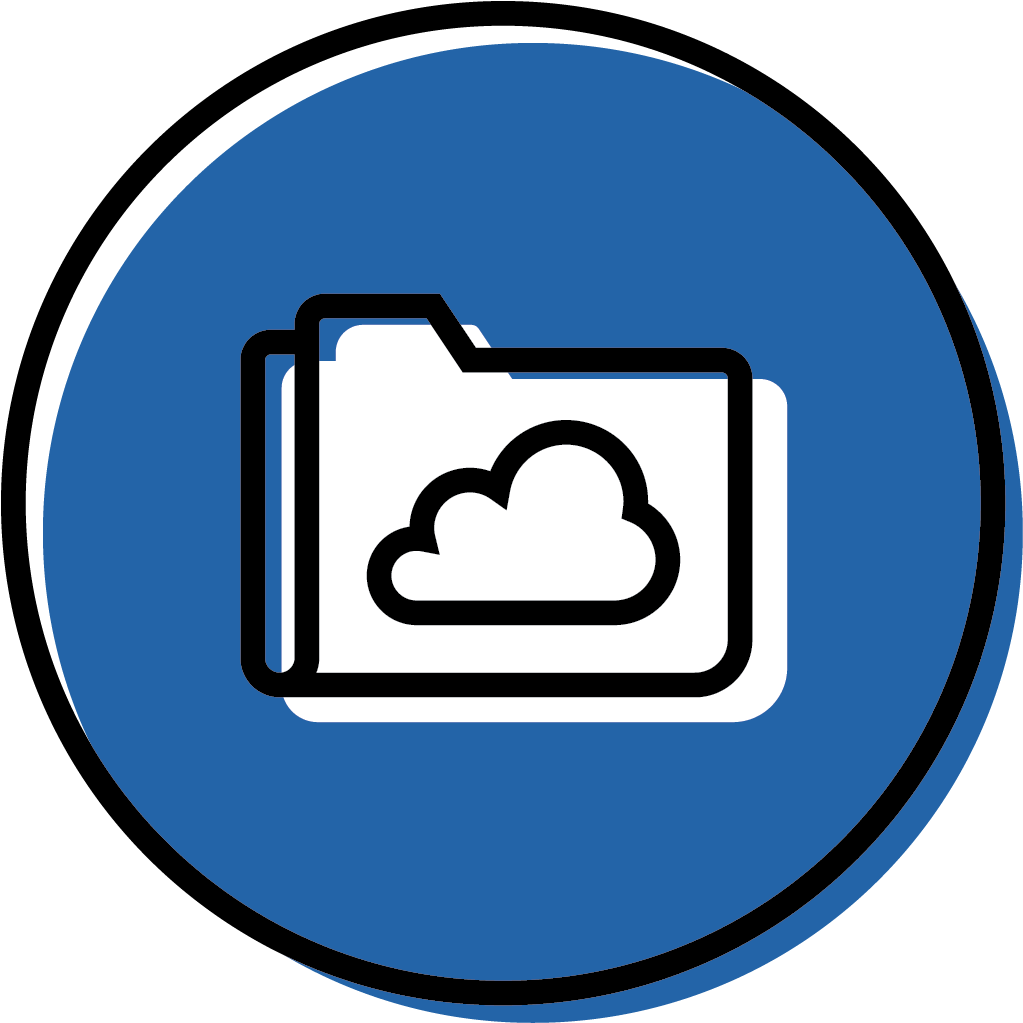 Thirsty is More Efficient
Today: Save your employees time and hassle when they call for service since the new platform stores your account information 
Future: Enjoy increased visibility into your equipment servicing, from tickets placed to finalized payments
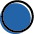 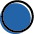 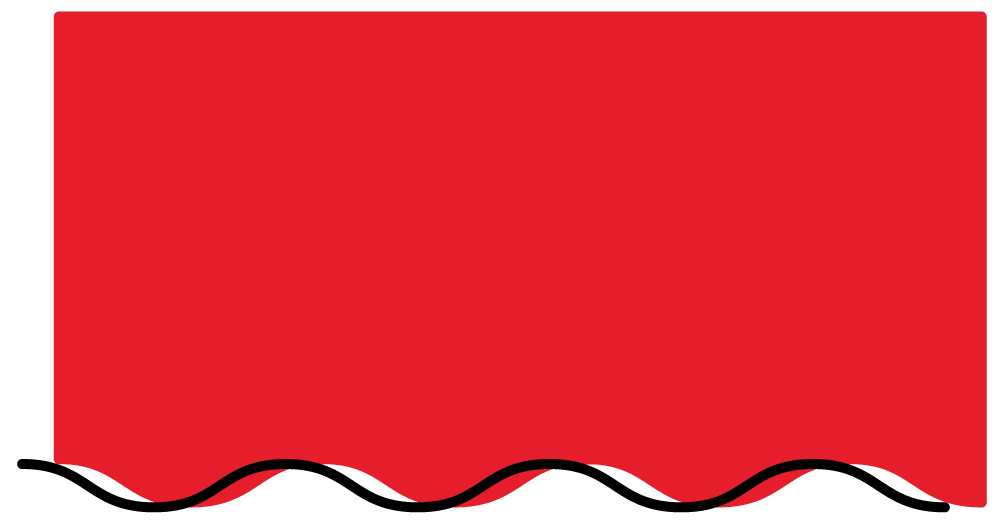 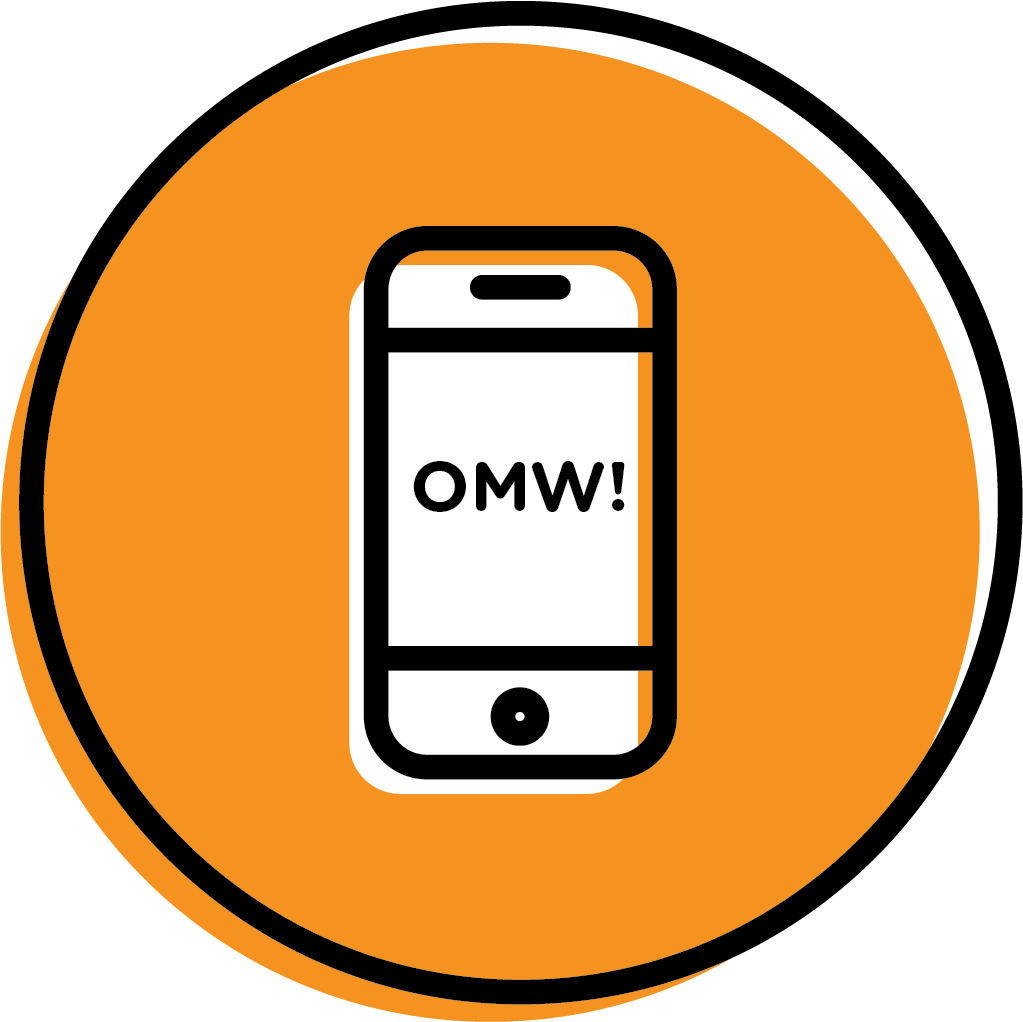 Thirsty is More Communicative
Today: Employees know the status of a technician or work ticket through text or email (their choice!)
Future: Employees can use two-way texting or chat features to stay informed of technician arrival and service
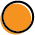 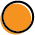 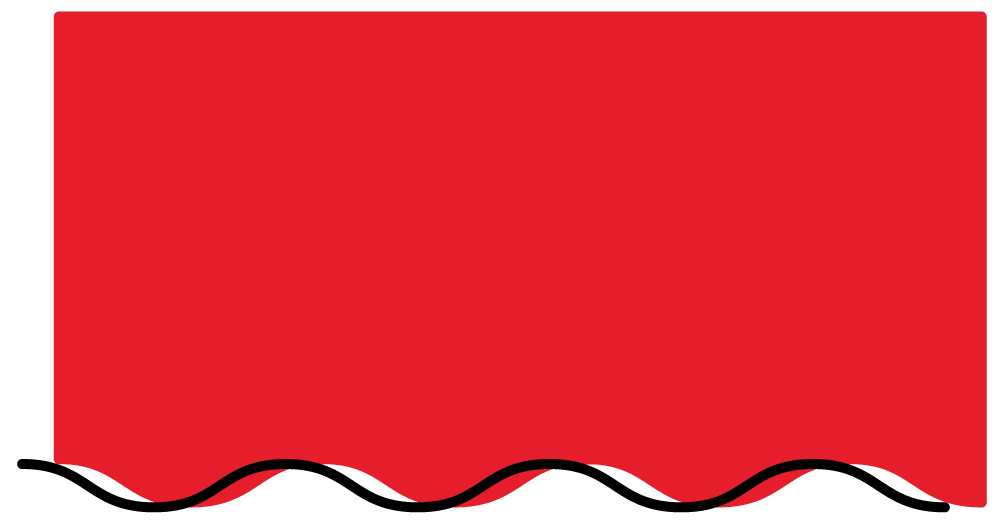 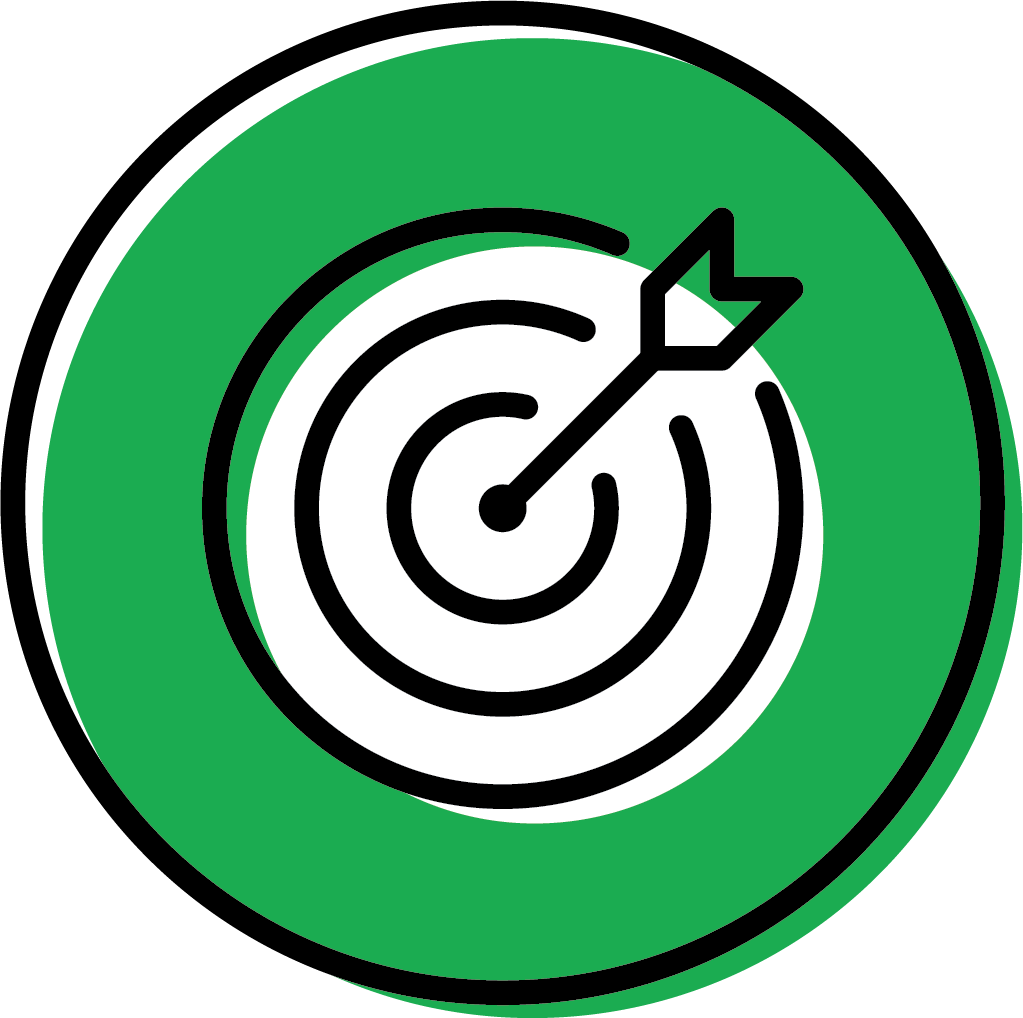 Thirsty is More Convenient
Today: Count on one of our 6,000+ certified technicians to help your employees troubleshoot equipment issues over the phone
Future: Employees can video chat live one-on-one with a technician to help get machines up and running in no time
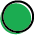 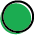 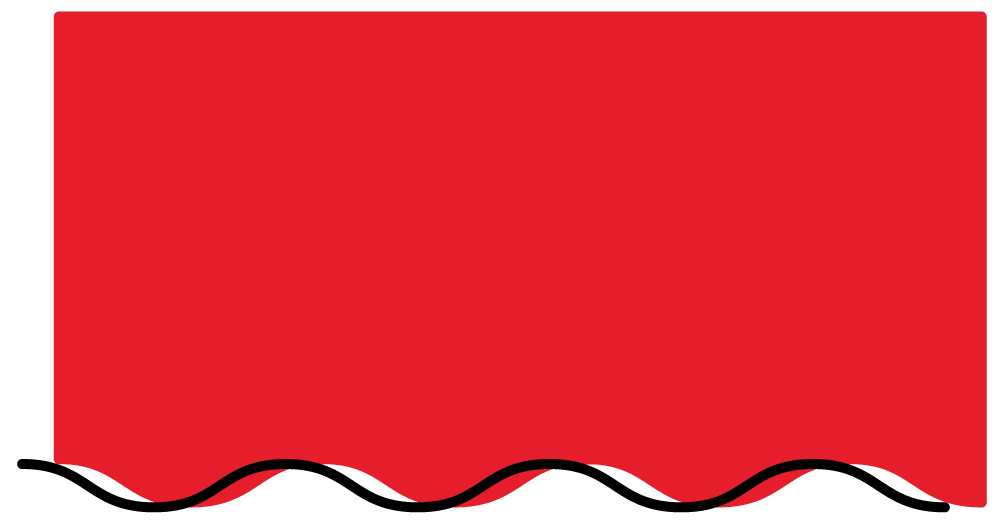 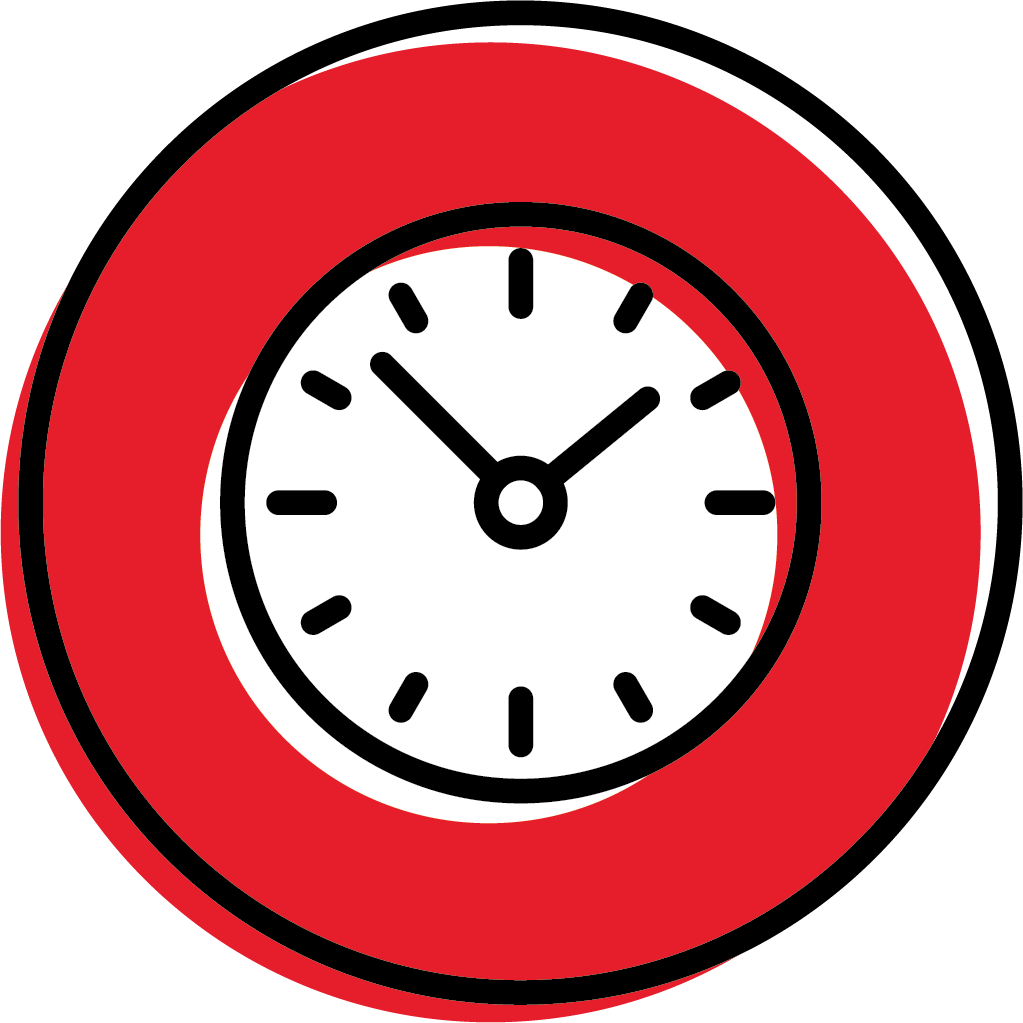 Always Feel Refreshed
Thirsty makes it easier to deliver happiness with every interaction. 
But should you have any questions, we’re available 24/7, 365 days a year for whenever you or your team needs us. Because no one should have to enjoy Coca-Cola alone.
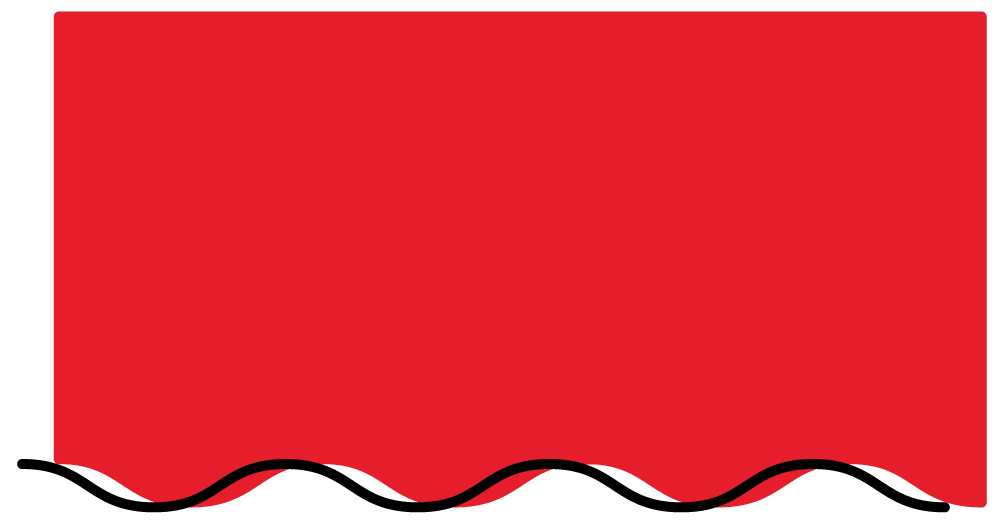 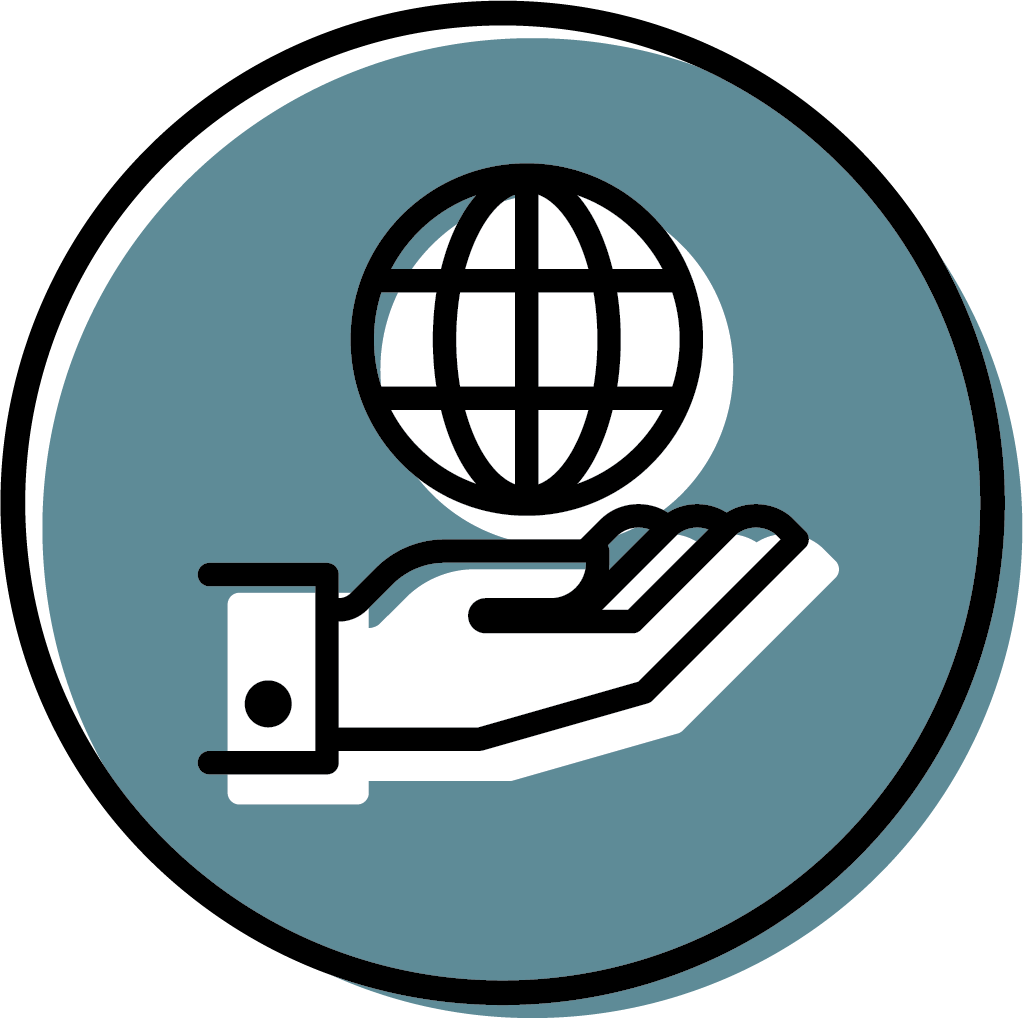 Thank You!
Anyrep Reppington
555.555.5555
email@email.com